Advanced leaders
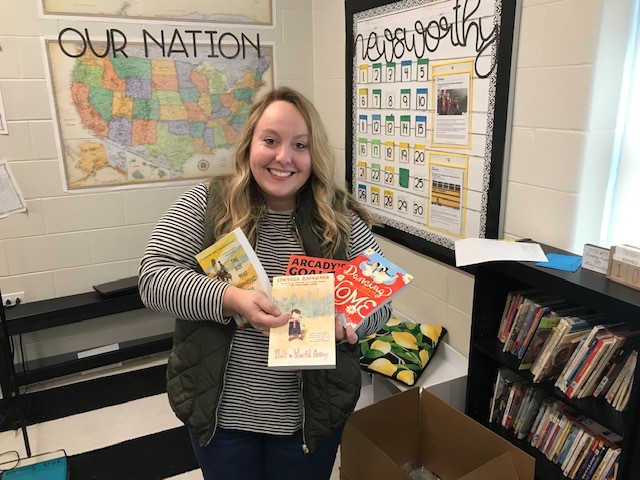 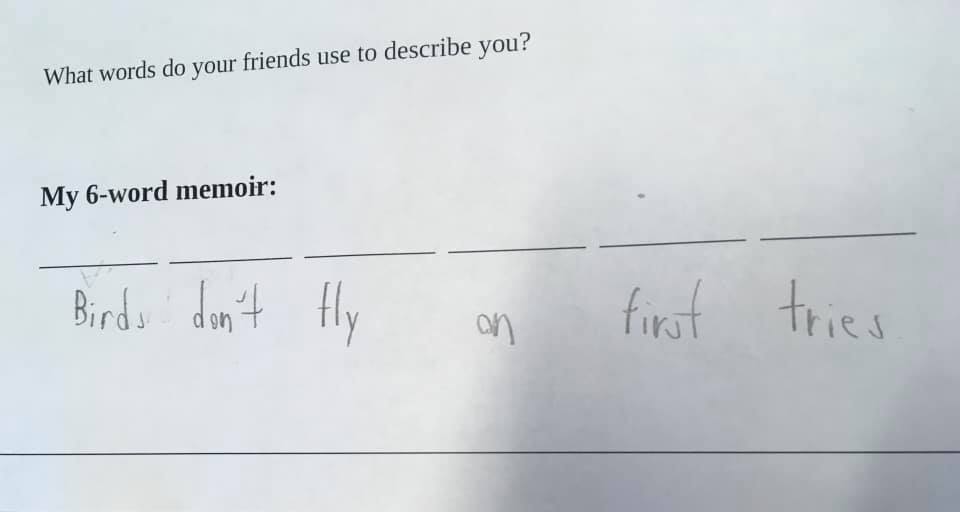 Samantha Arnold
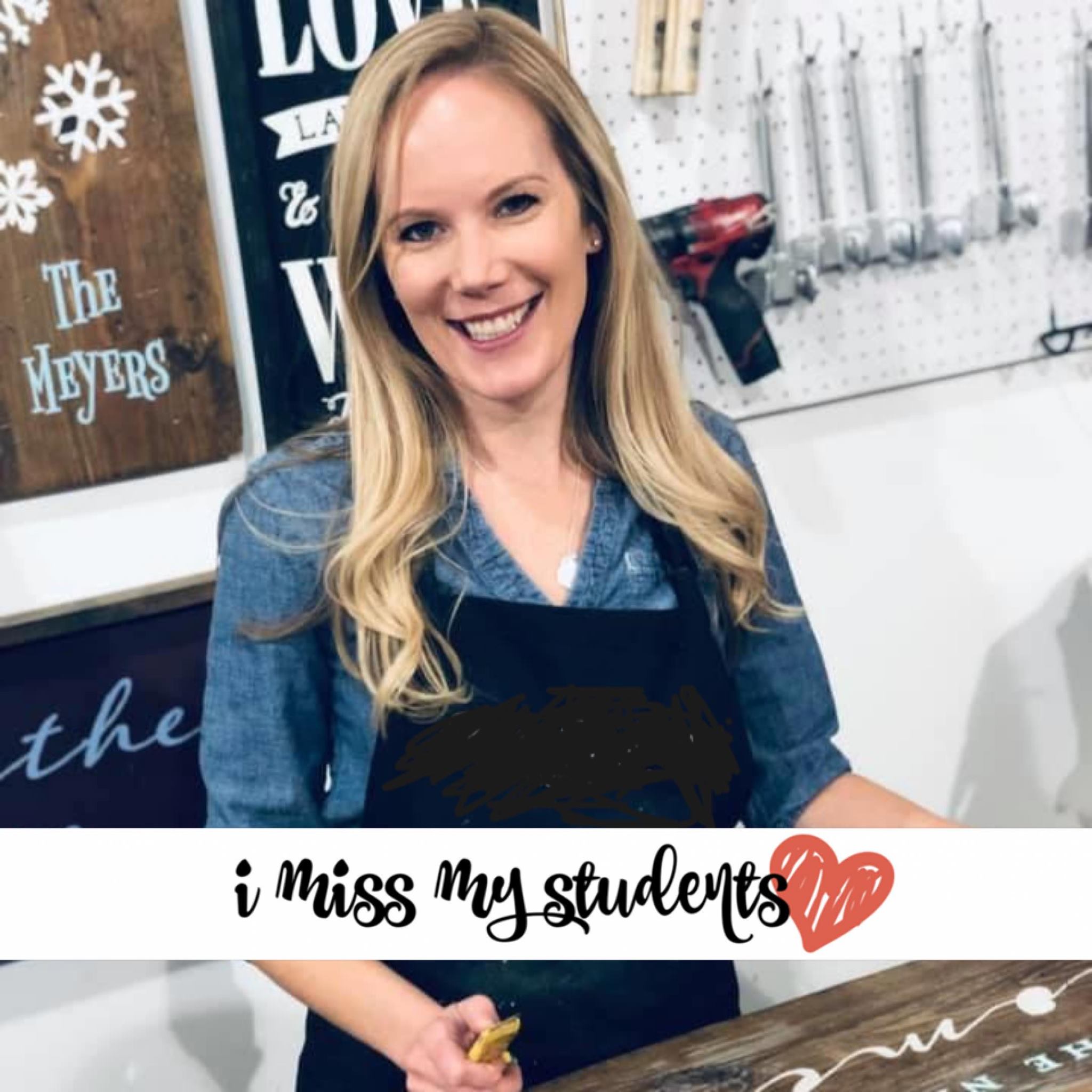 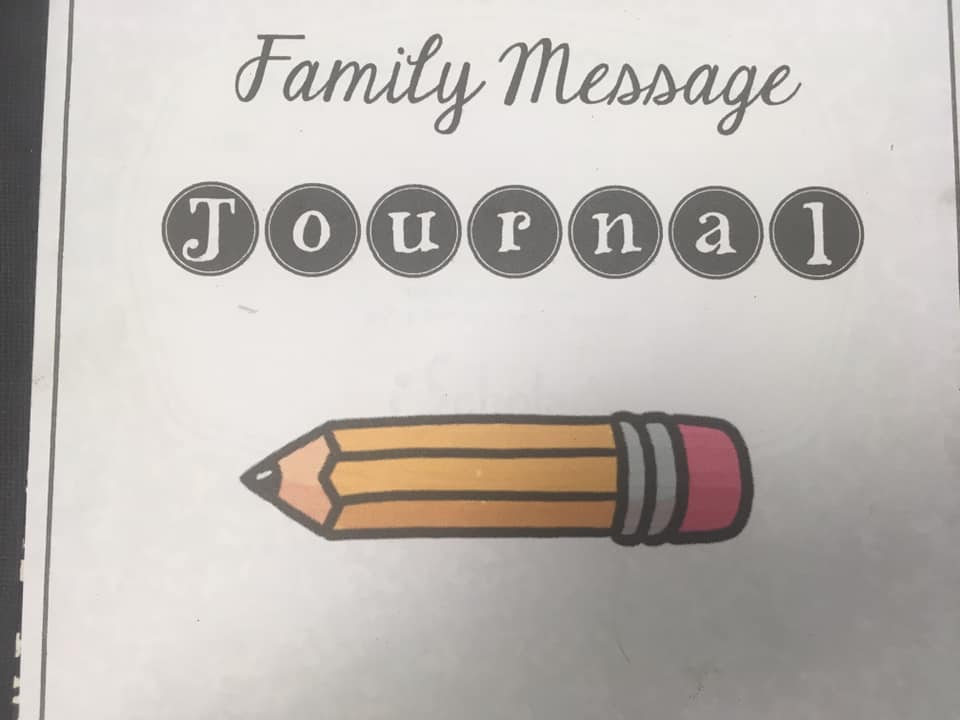 Nicole Naylor
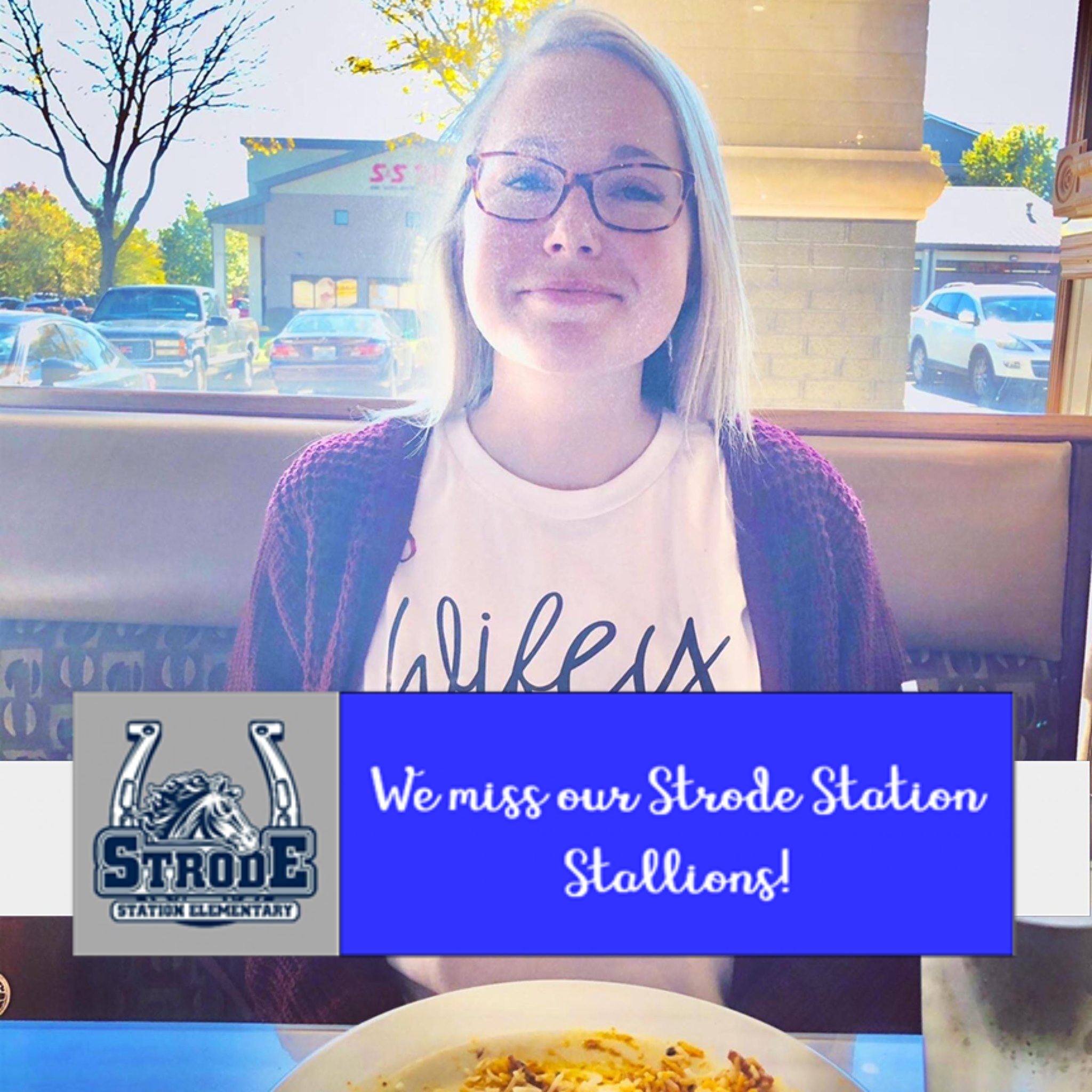 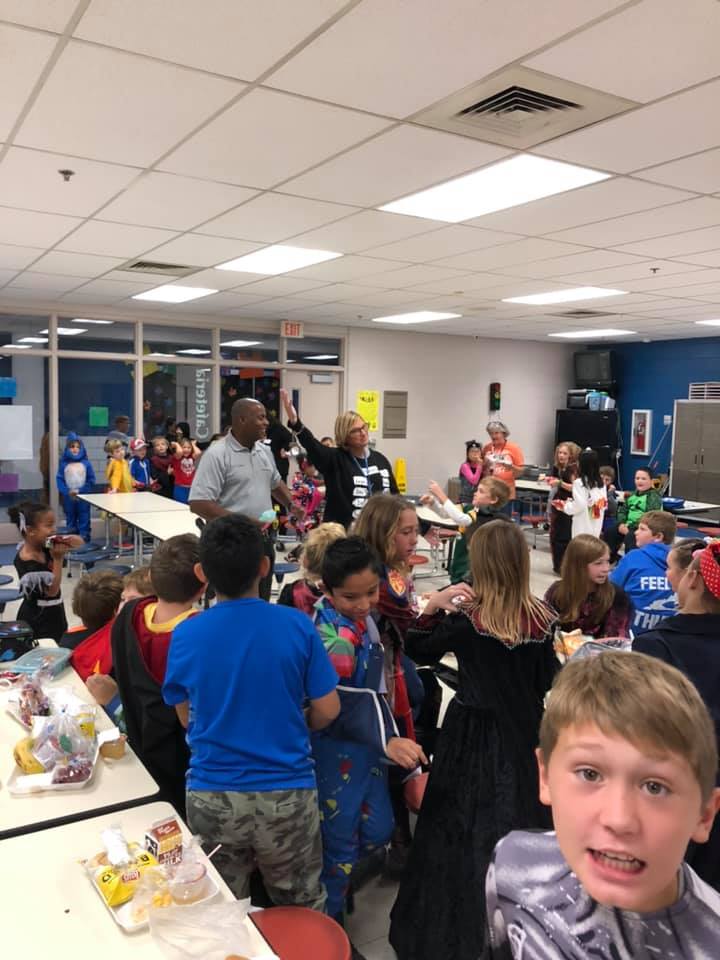 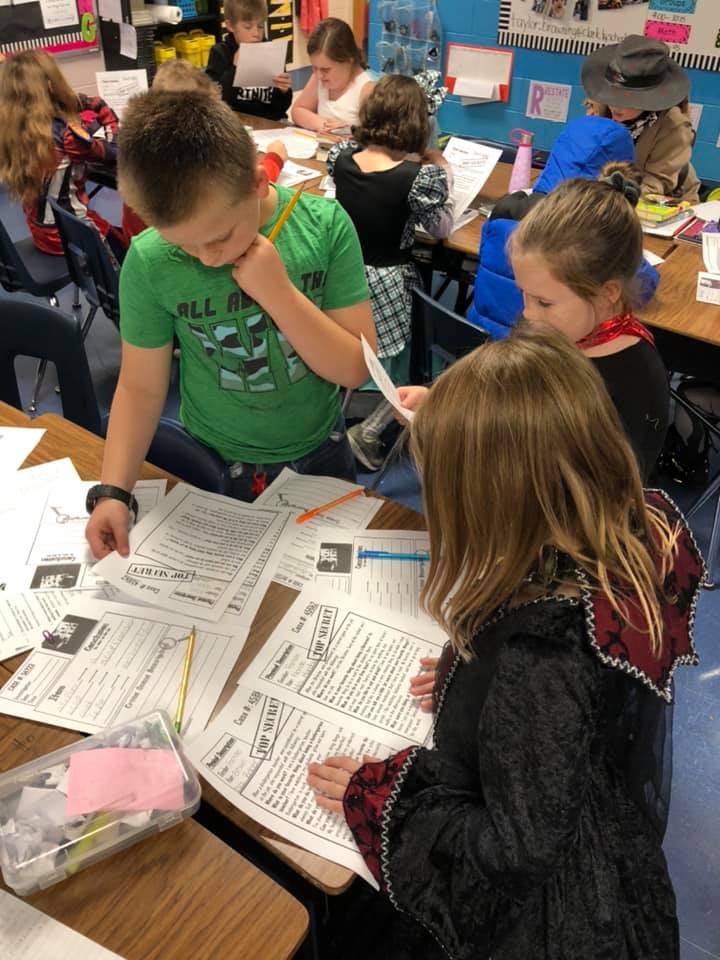 Taylor Cain
Thank you!